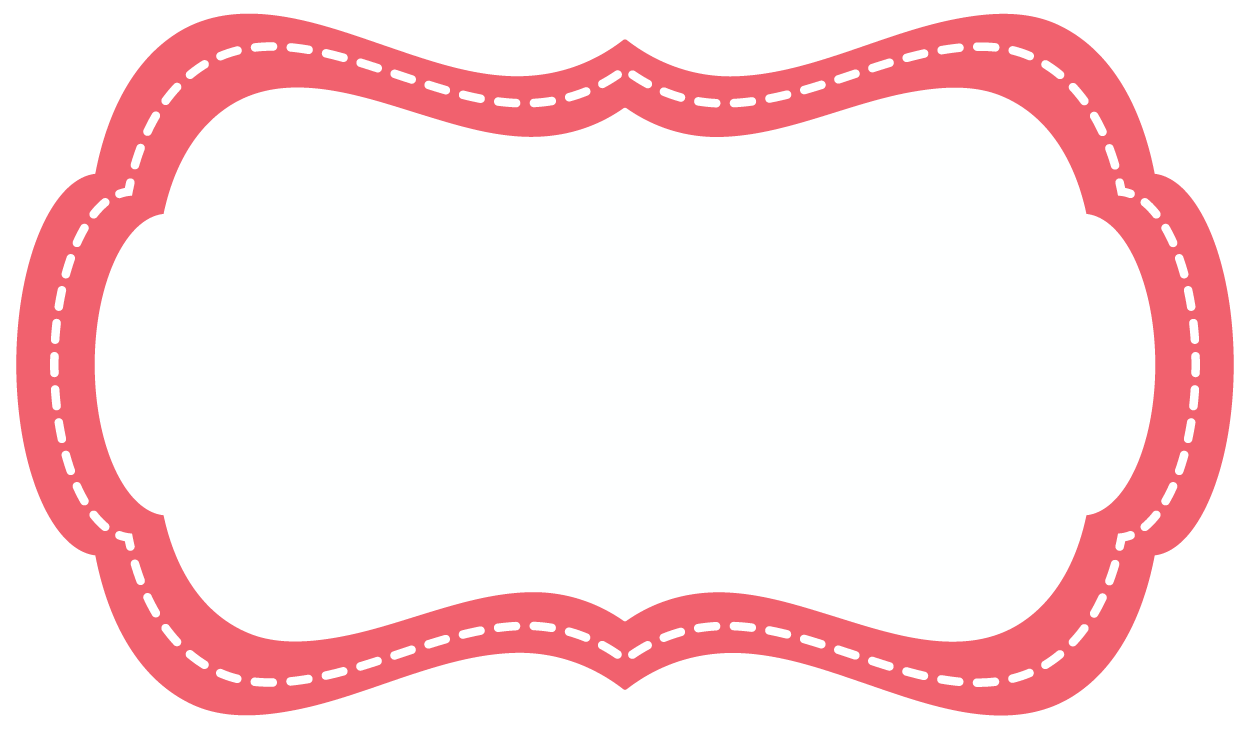 Doubles and
Doubles + 1
Practice
Click Here to Start!
©www.thecurriculumcorner.com
4 + 4
A.    6
B.    2
C.    8
D.    9
©www.thecurriculumcorner.com
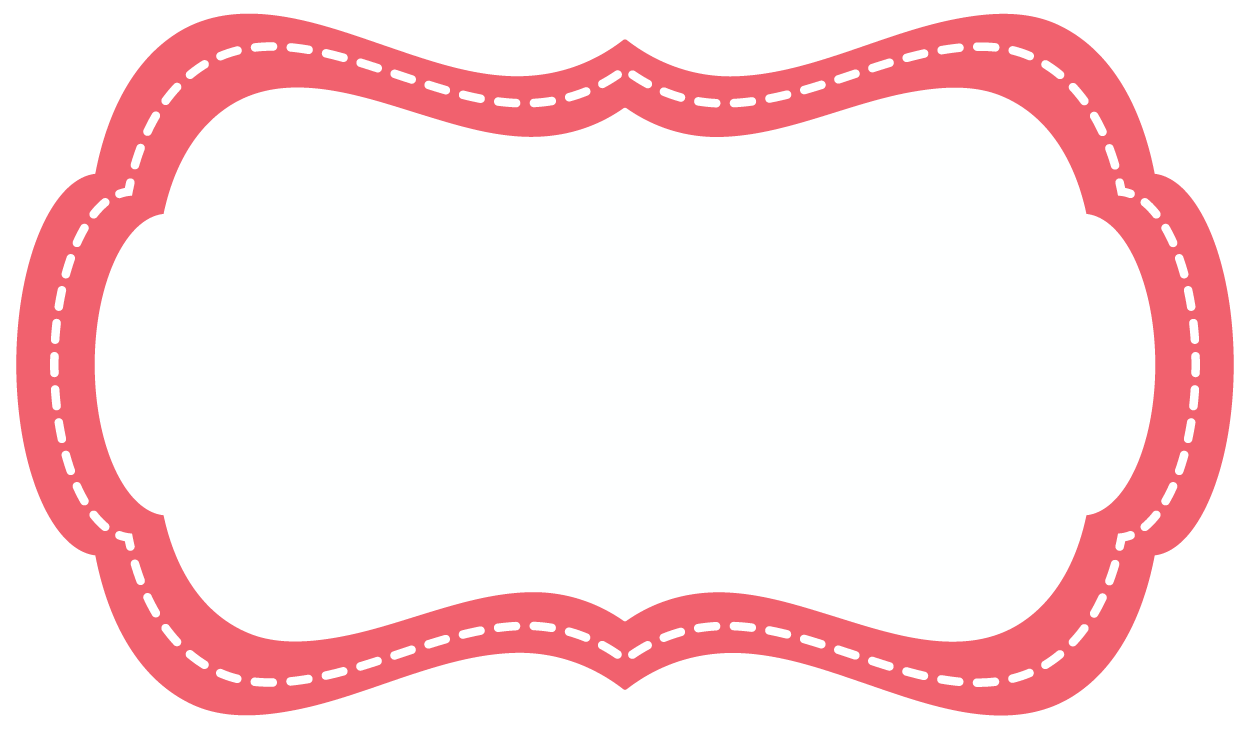 Try Again!
©www.thecurriculumcorner.com
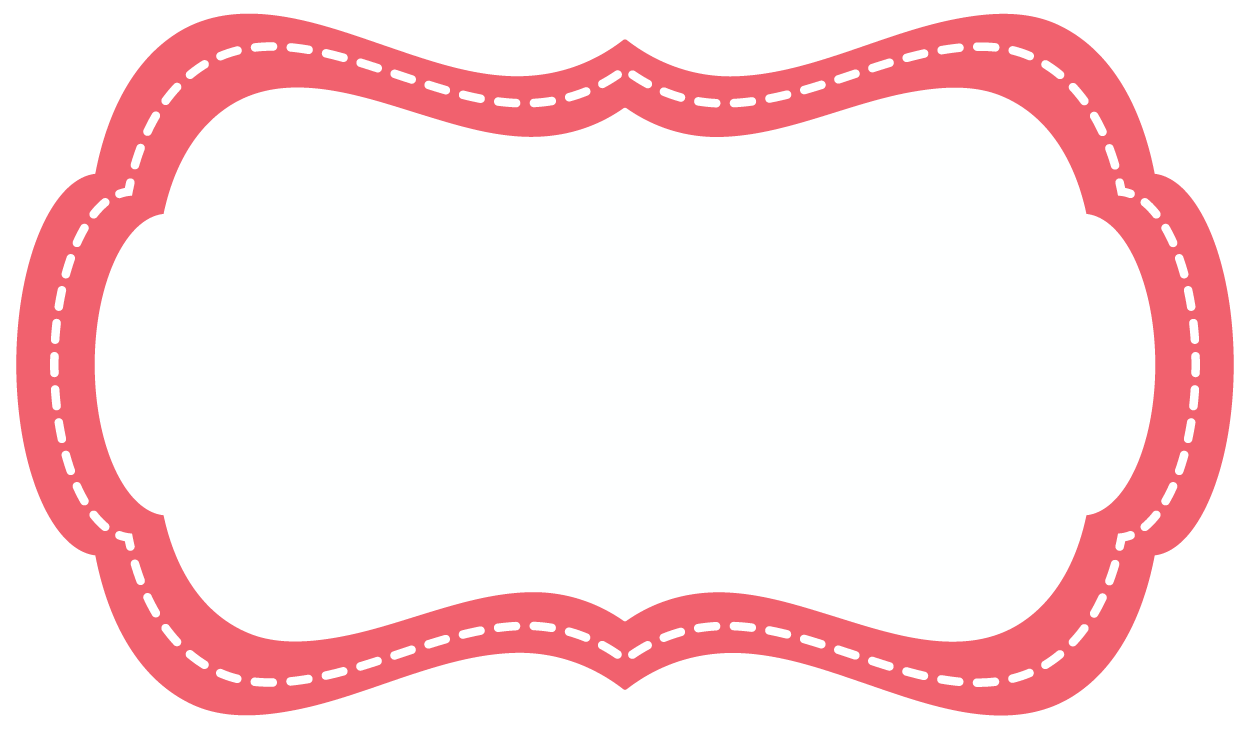 Nice Work!
©www.thecurriculumcorner.com
6 + 7
A.    13
B.    12
C.    11
D.    10
©www.thecurriculumcorner.com
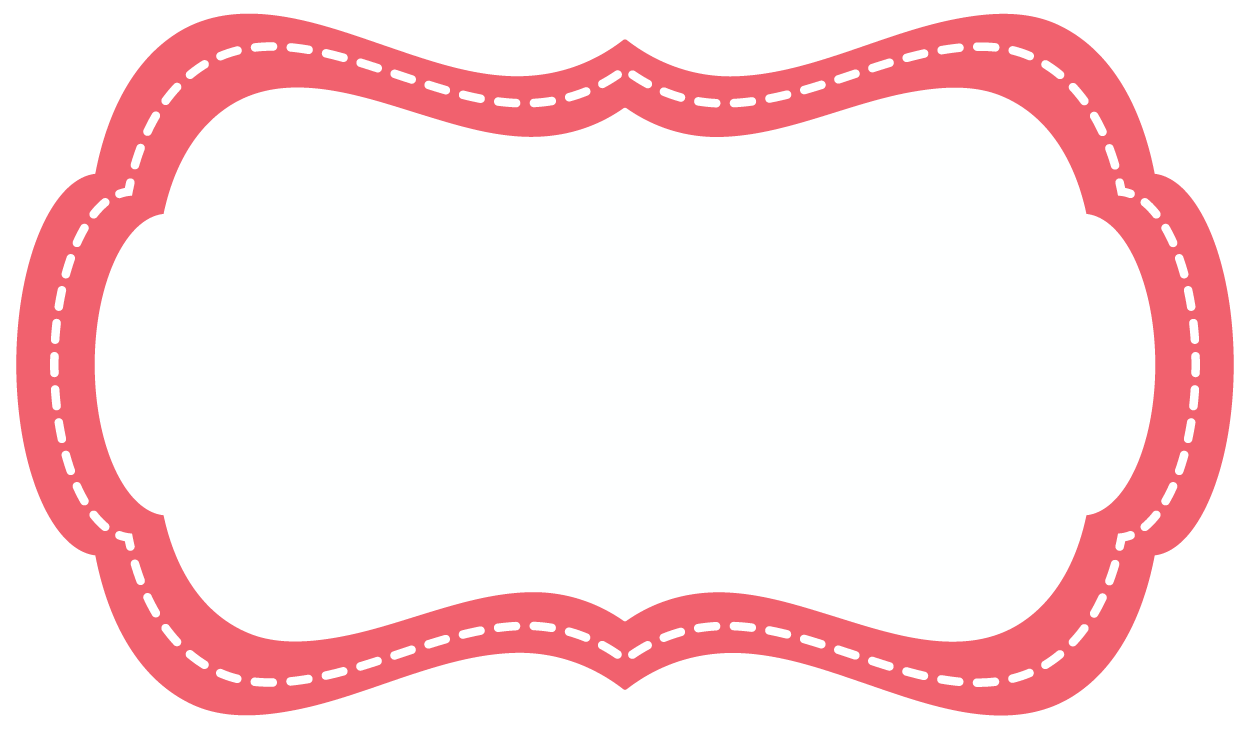 Try Again!
©www.thecurriculumcorner.com
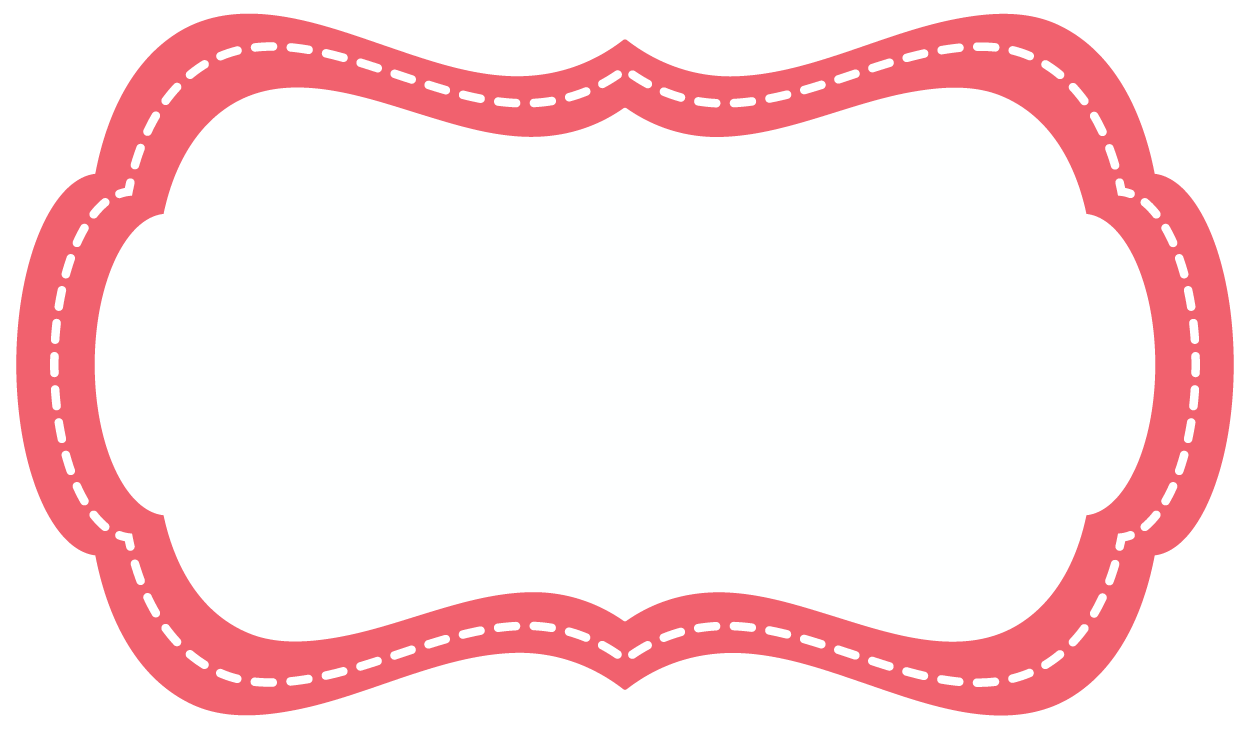 Nice Work!
©www.thecurriculumcorner.com
5 + 5
A.    12
B.    11
C.      9
D.    10
©www.thecurriculumcorner.com
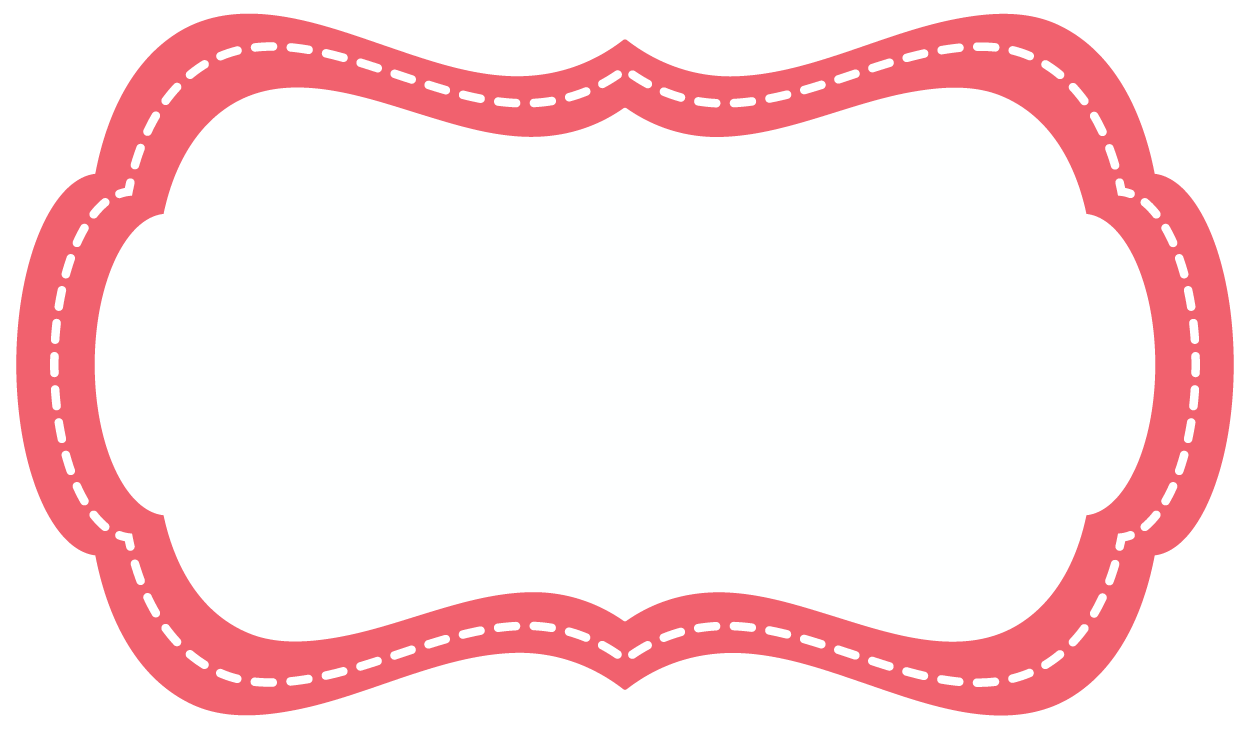 Try Again!
©www.thecurriculumcorner.com
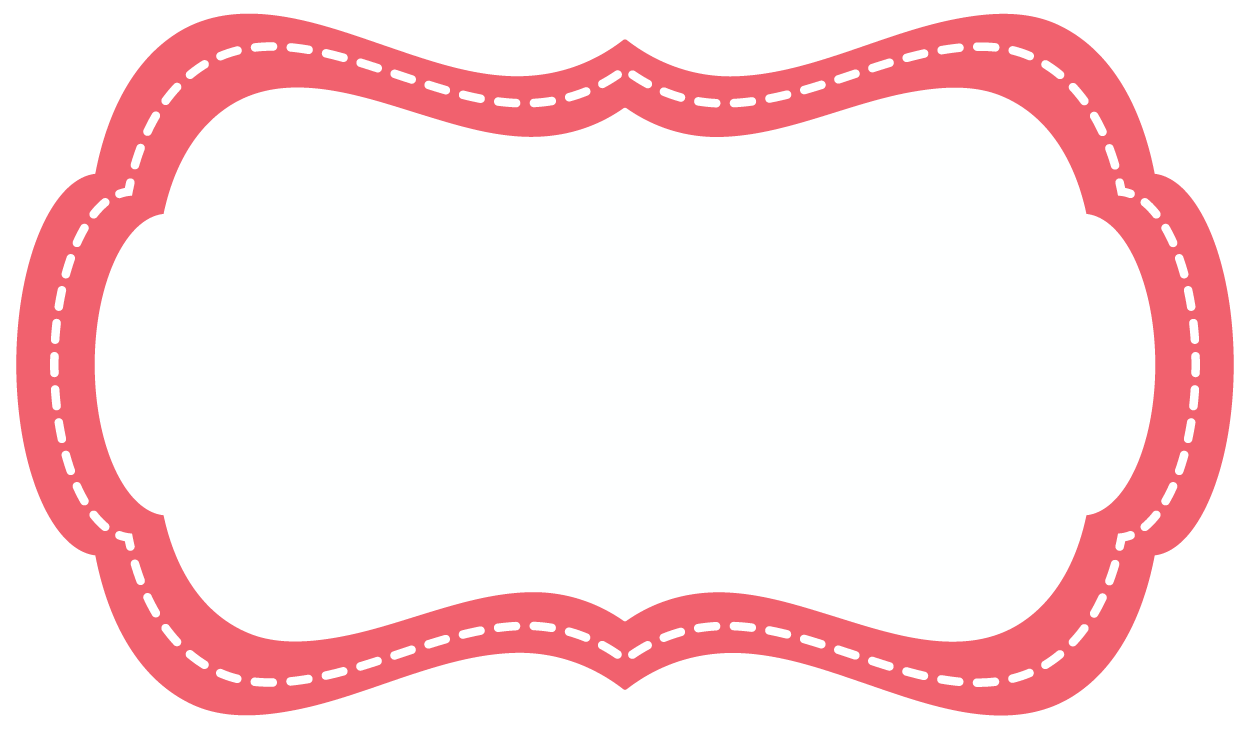 Nice Work!
©www.thecurriculumcorner.com
8 + 7
A.    13
B.    14
C.    15
D.    16
©www.thecurriculumcorner.com
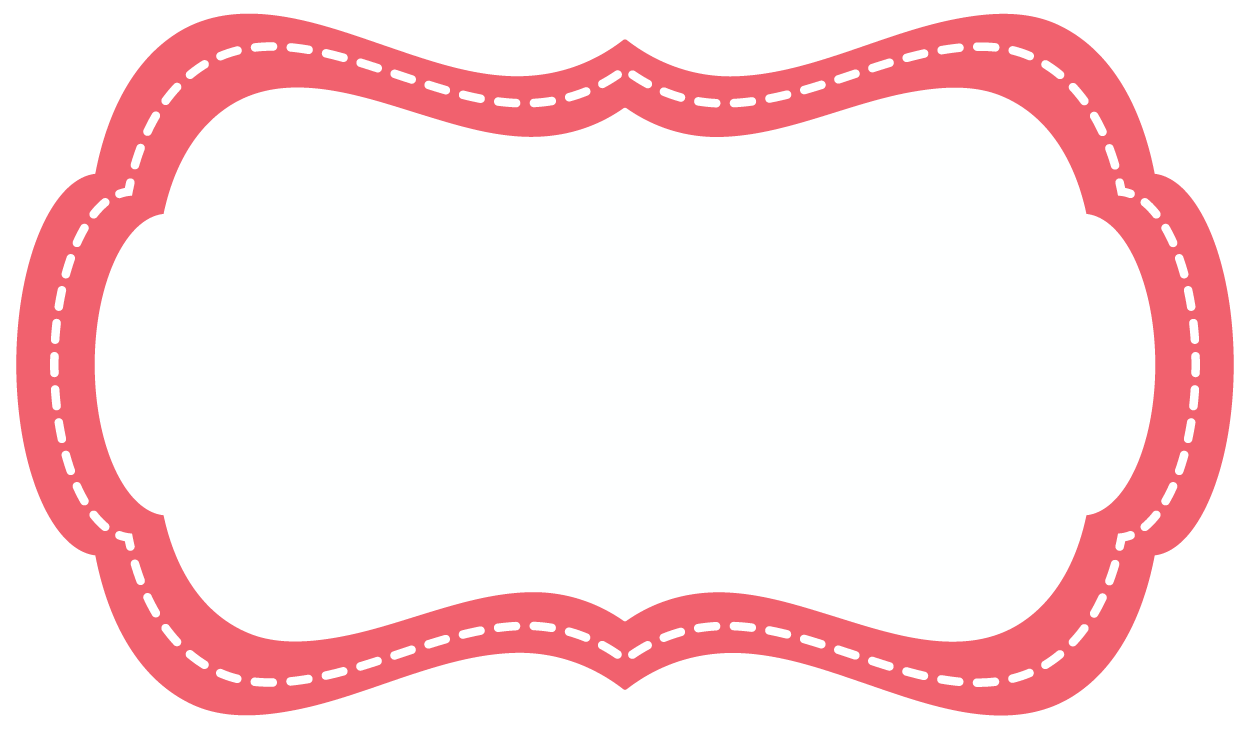 Try Again!
©www.thecurriculumcorner.com
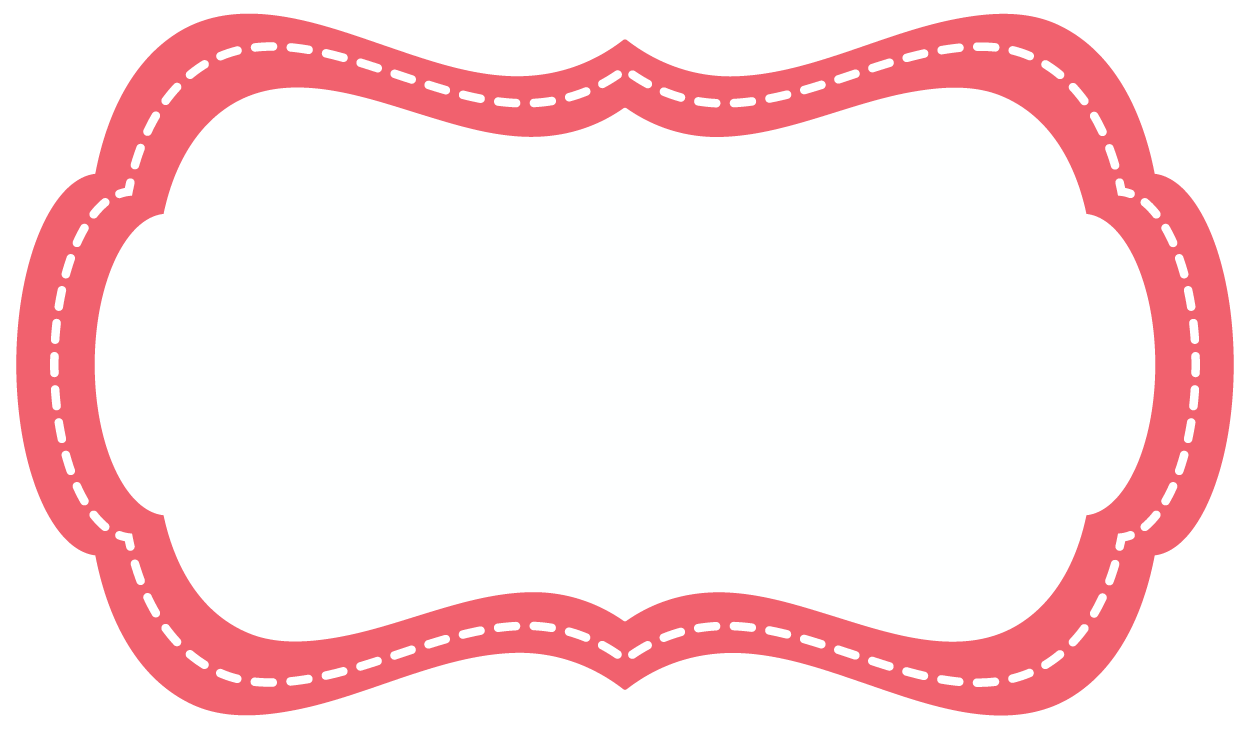 Nice Work!
©www.thecurriculumcorner.com
9 + 9
A.    16
B.    18
C.    19
D.    17
©www.thecurriculumcorner.com
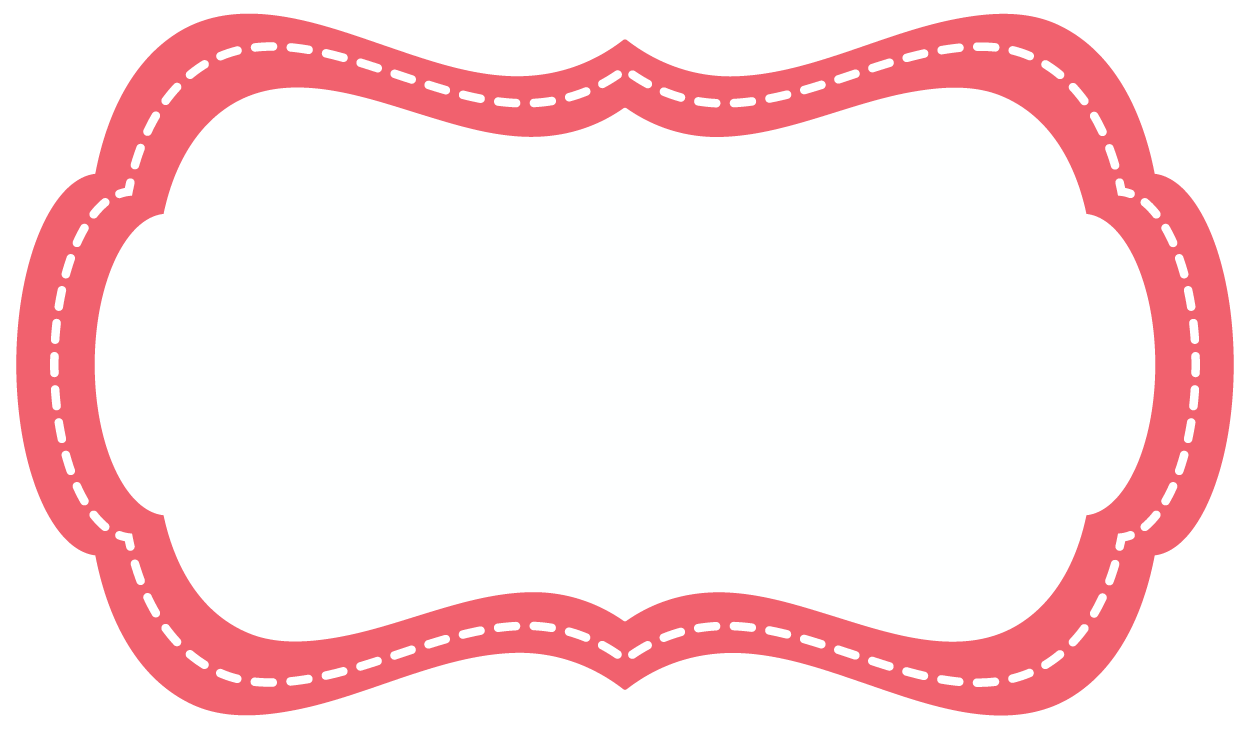 Try Again!
©www.thecurriculumcorner.com
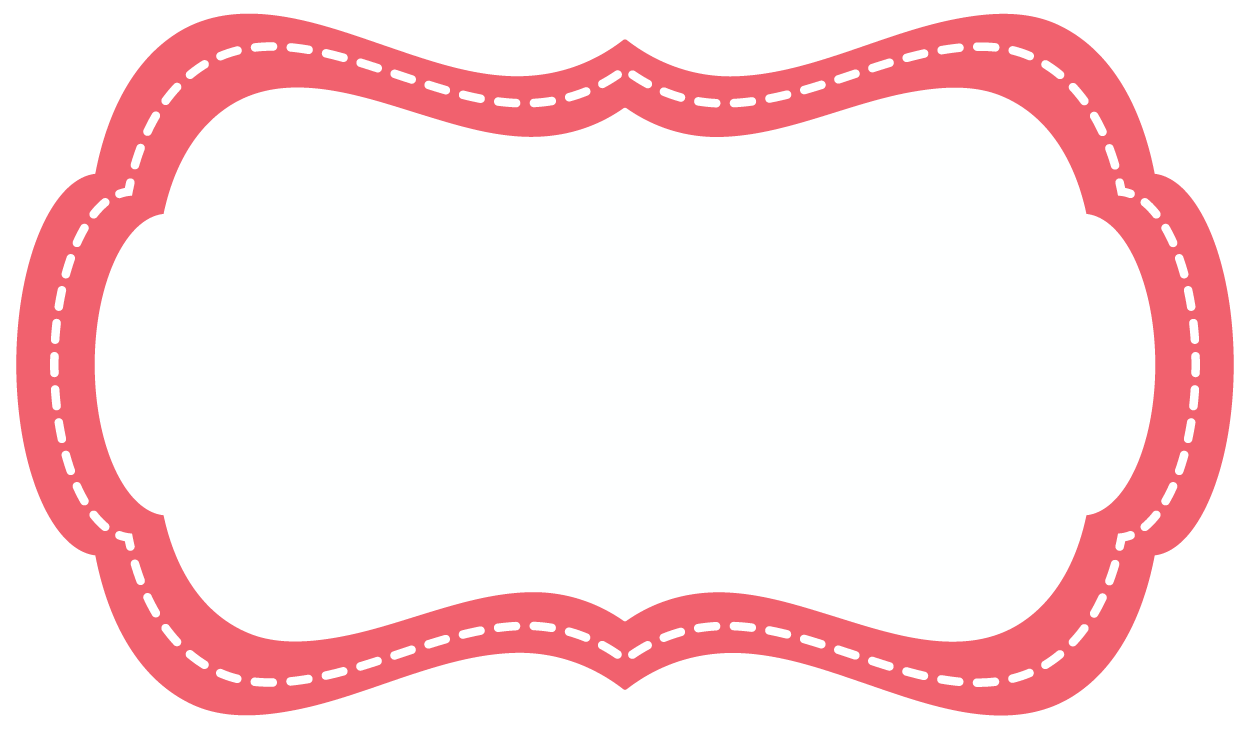 Nice Work!
©www.thecurriculumcorner.com
6 + 5
A.    12
B.    11
C.    13
D.    10
©www.thecurriculumcorner.com
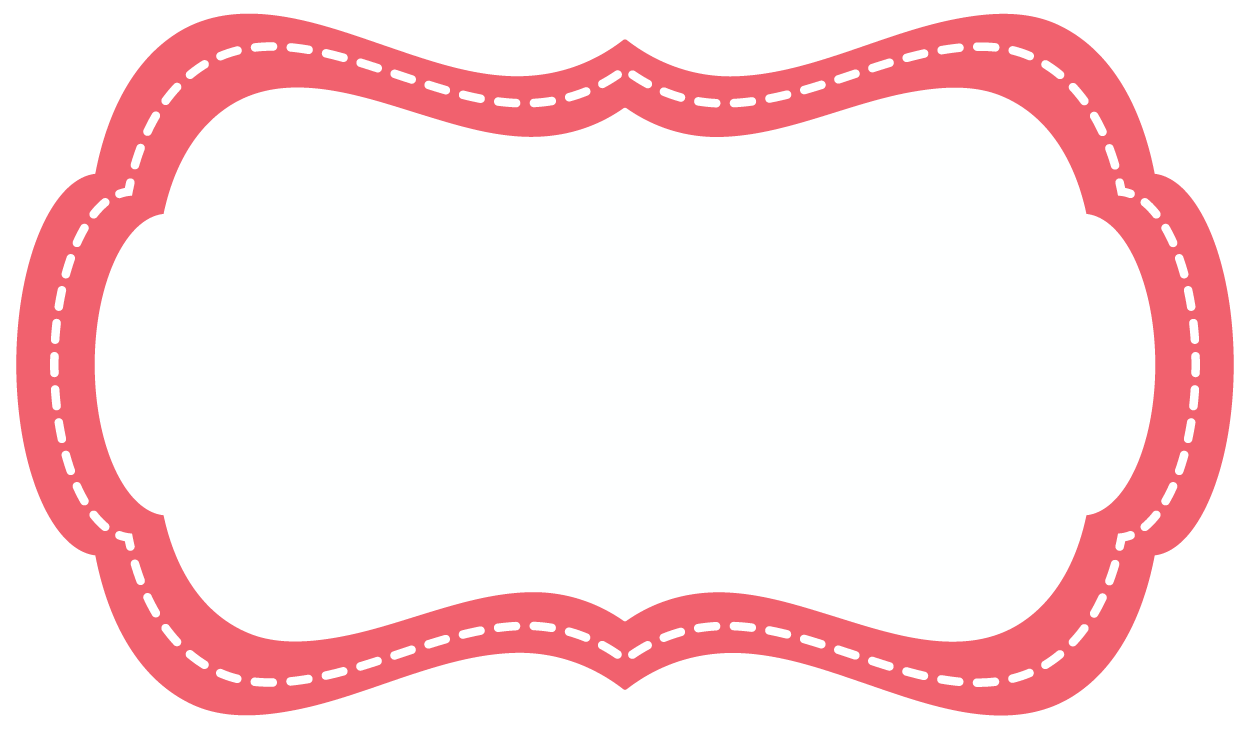 Try Again!
©www.thecurriculumcorner.com
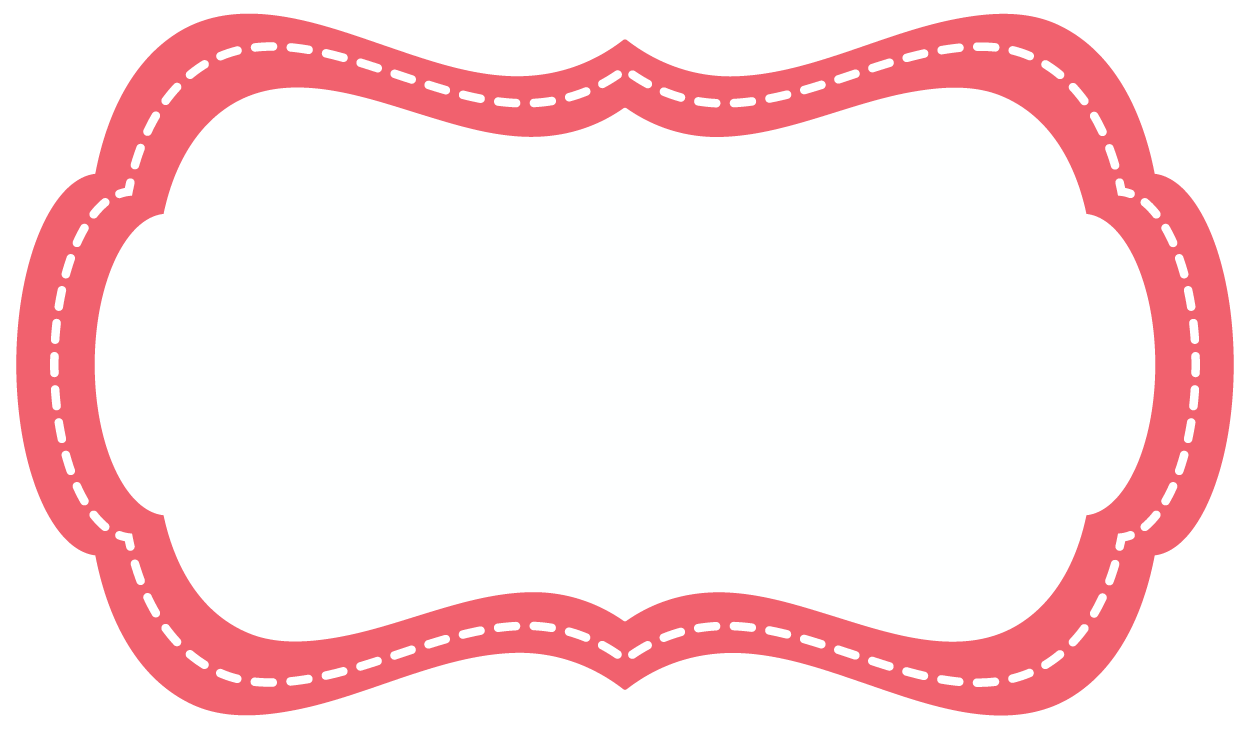 Nice Work!
©www.thecurriculumcorner.com
7 + 7
A.    14
B.    15
C.    17
D.    13
©www.thecurriculumcorner.com
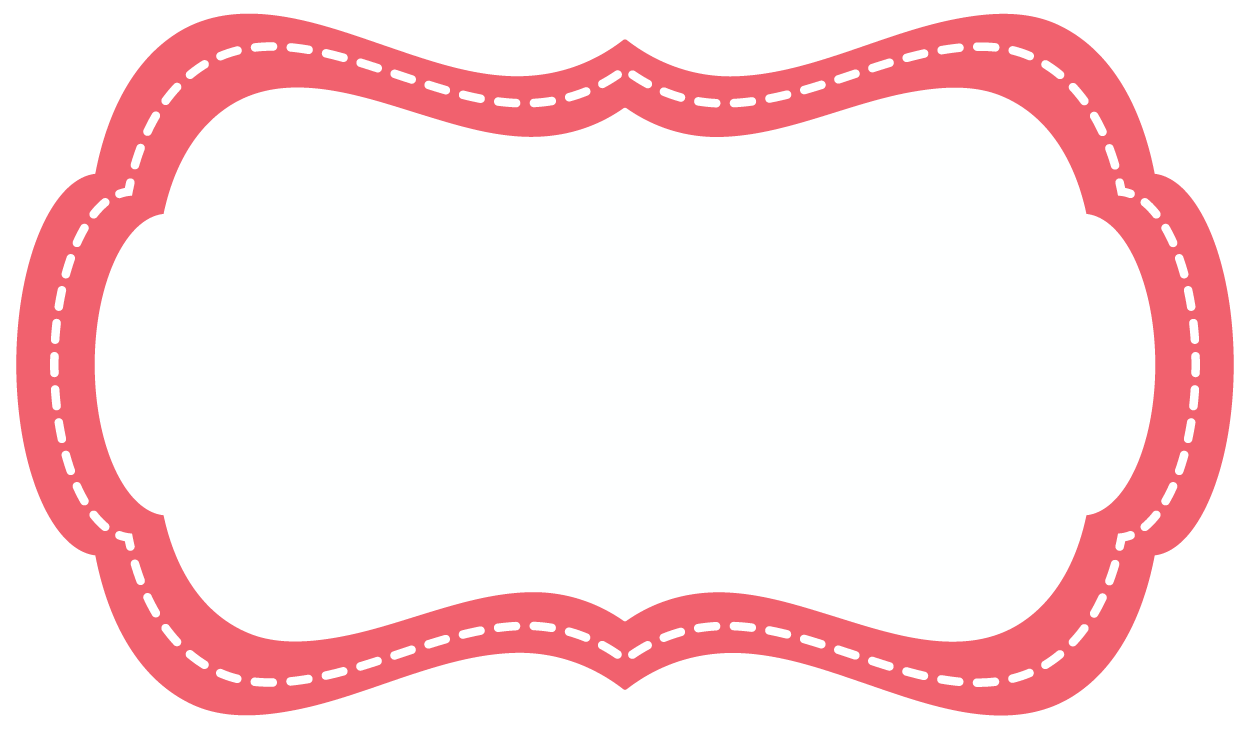 Try Again!
©www.thecurriculumcorner.com
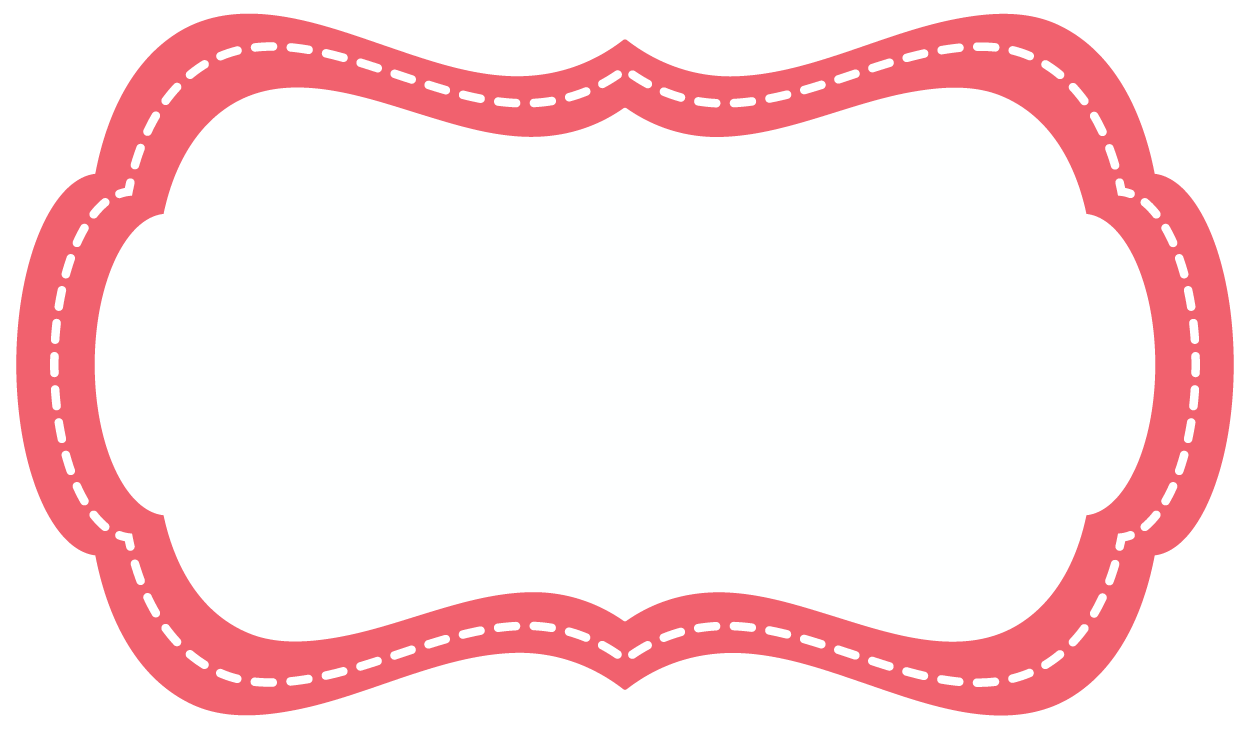 Nice Work!
©www.thecurriculumcorner.com
8 + 9
A.     15
B.     18
C.     17
D.     16
©www.thecurriculumcorner.com
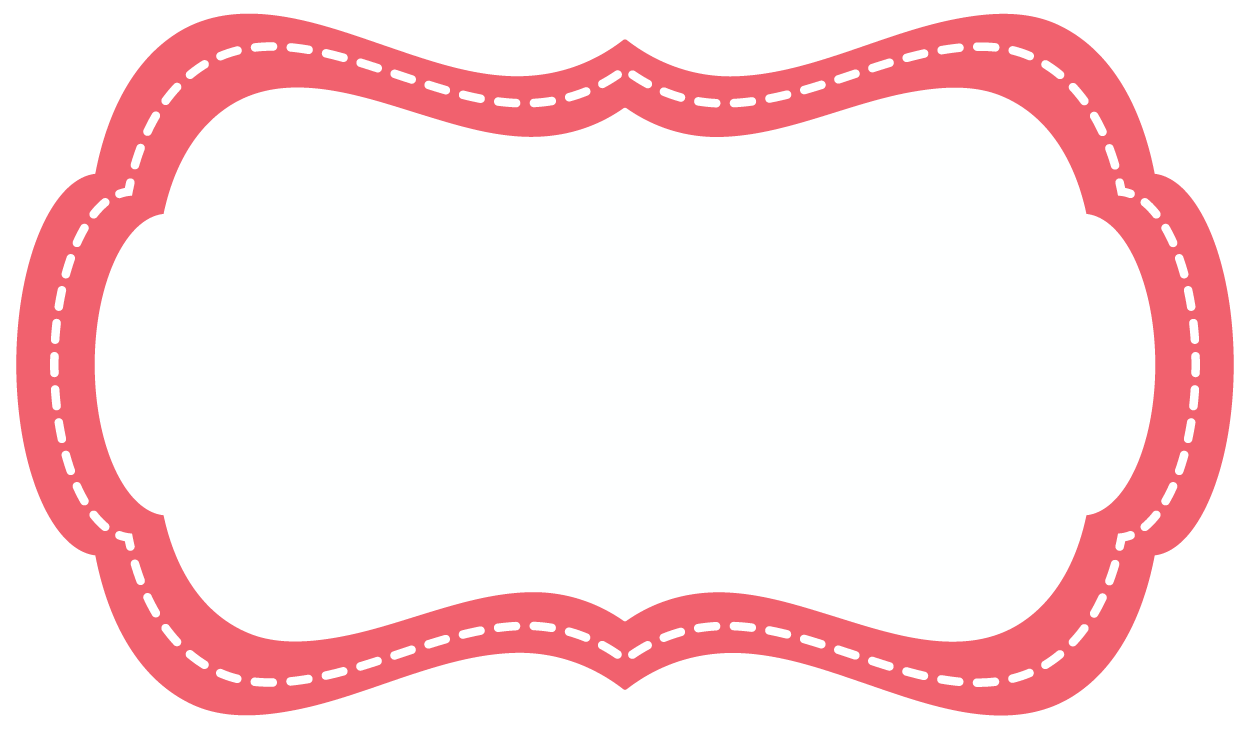 Try Again!
©www.thecurriculumcorner.com
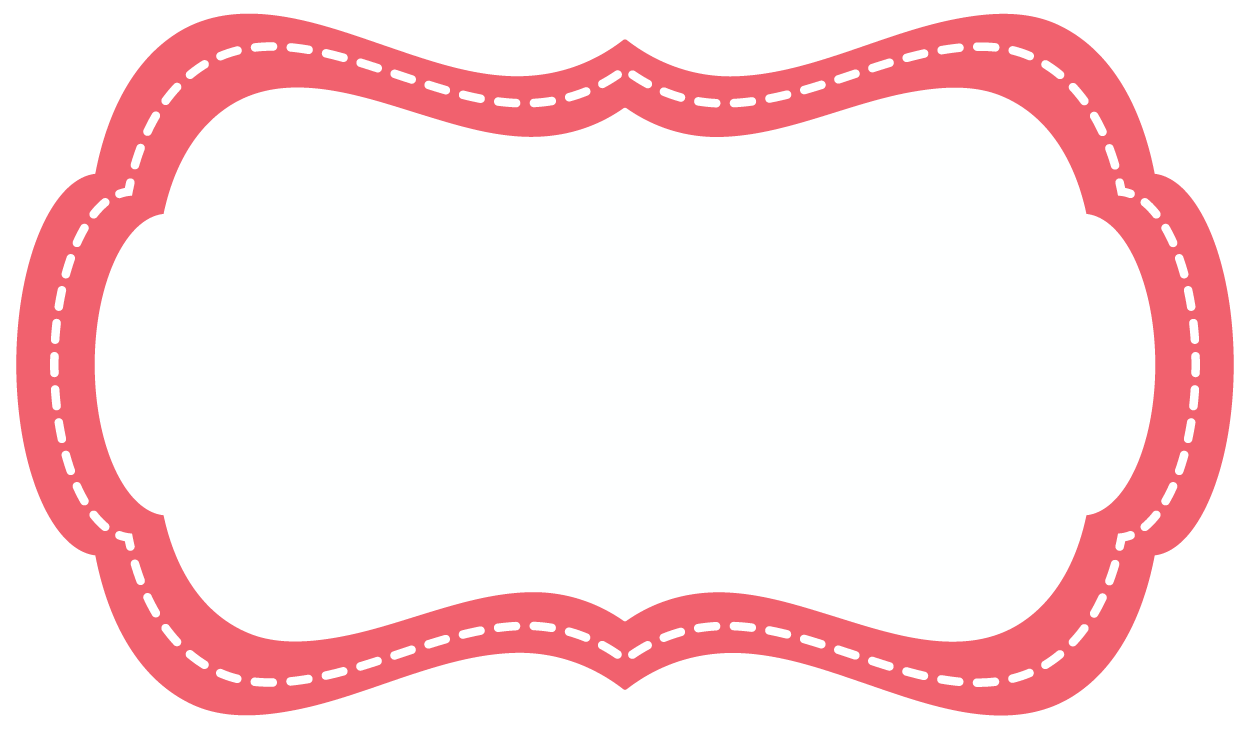 Nice Work!
©www.thecurriculumcorner.com
6 + 6
A.     11
B.     12
C.     13
D.     10
©www.thecurriculumcorner.com
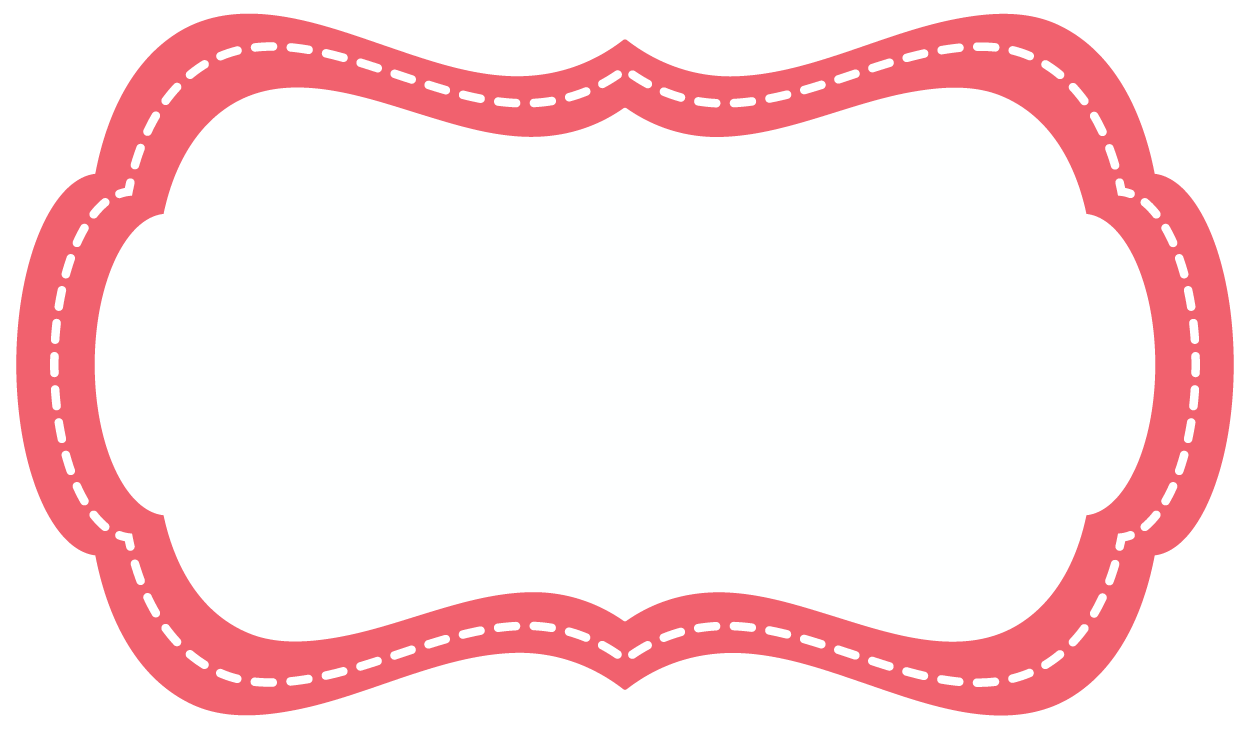 Try Again!
©www.thecurriculumcorner.com
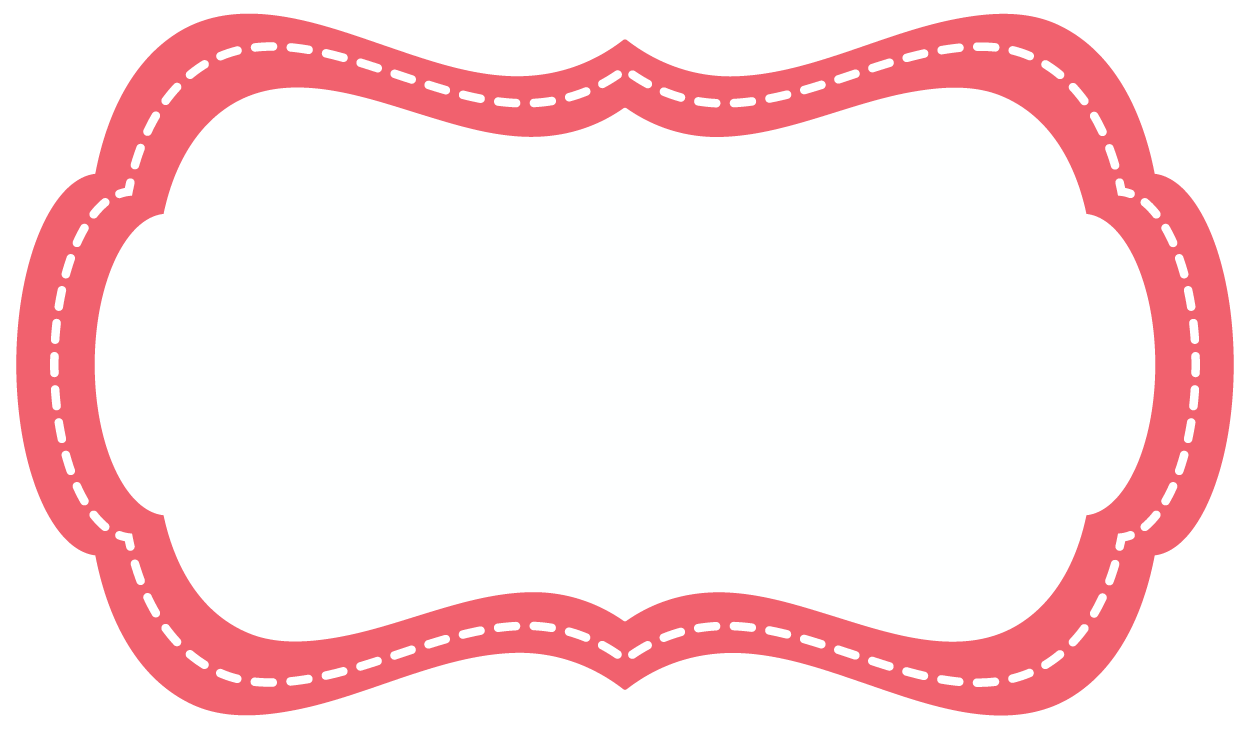 Nice Work!
©www.thecurriculumcorner.com
3 + 3
A.     6
B.     7
C.     8
D.     9
©www.thecurriculumcorner.com
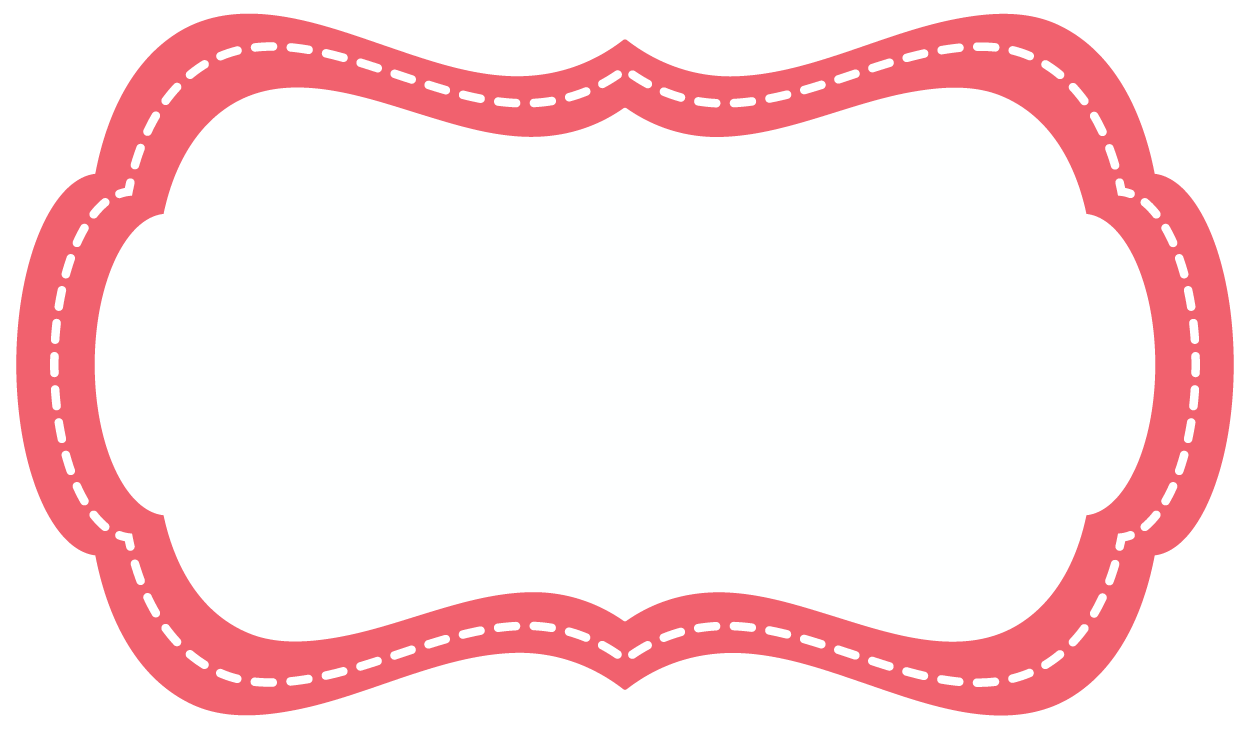 Try Again!
©www.thecurriculumcorner.com
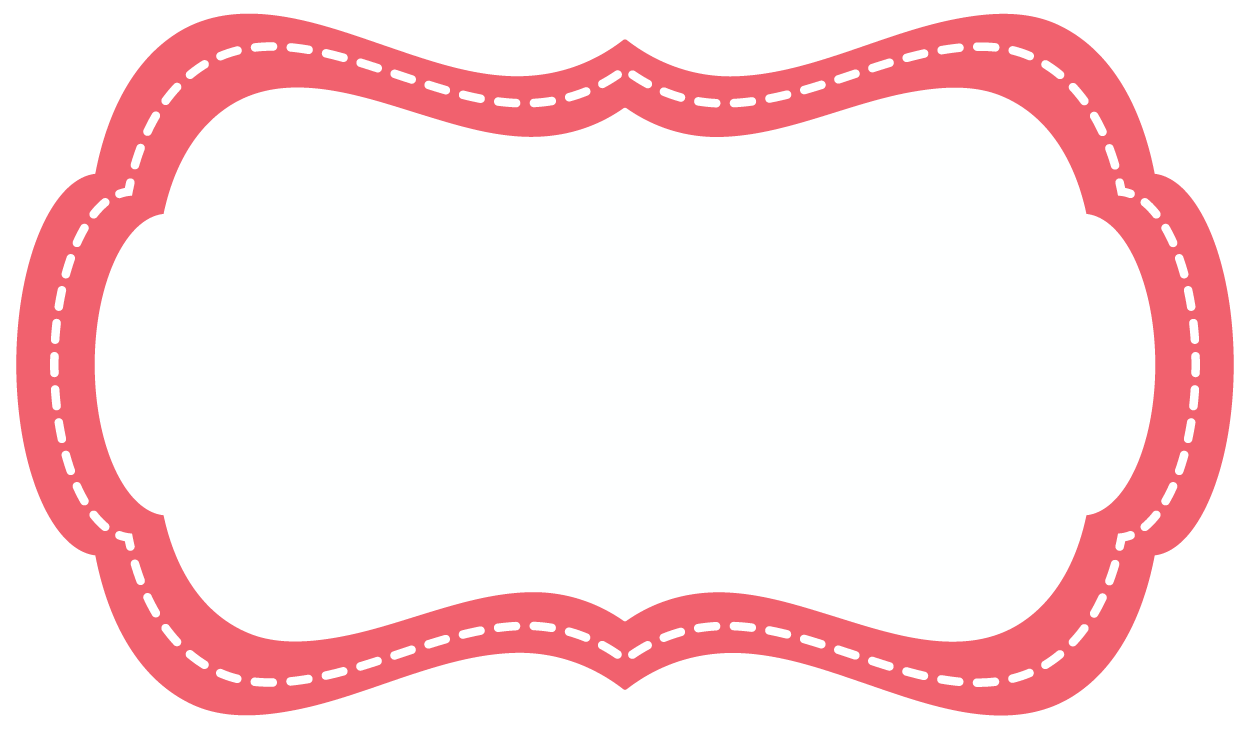 Nice Work!
©www.thecurriculumcorner.com
2 + 2
A.     5
B.     4
C.     3
D.     2
©www.thecurriculumcorner.com
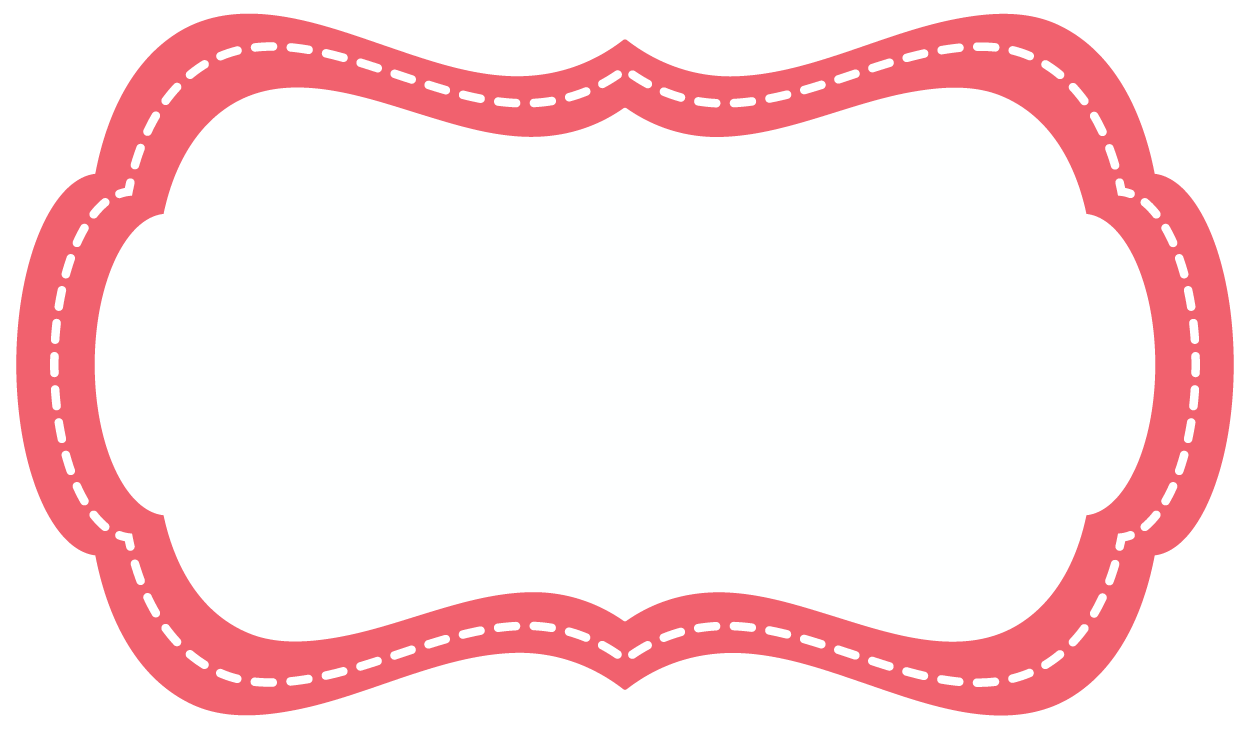 Try Again!
©www.thecurriculumcorner.com
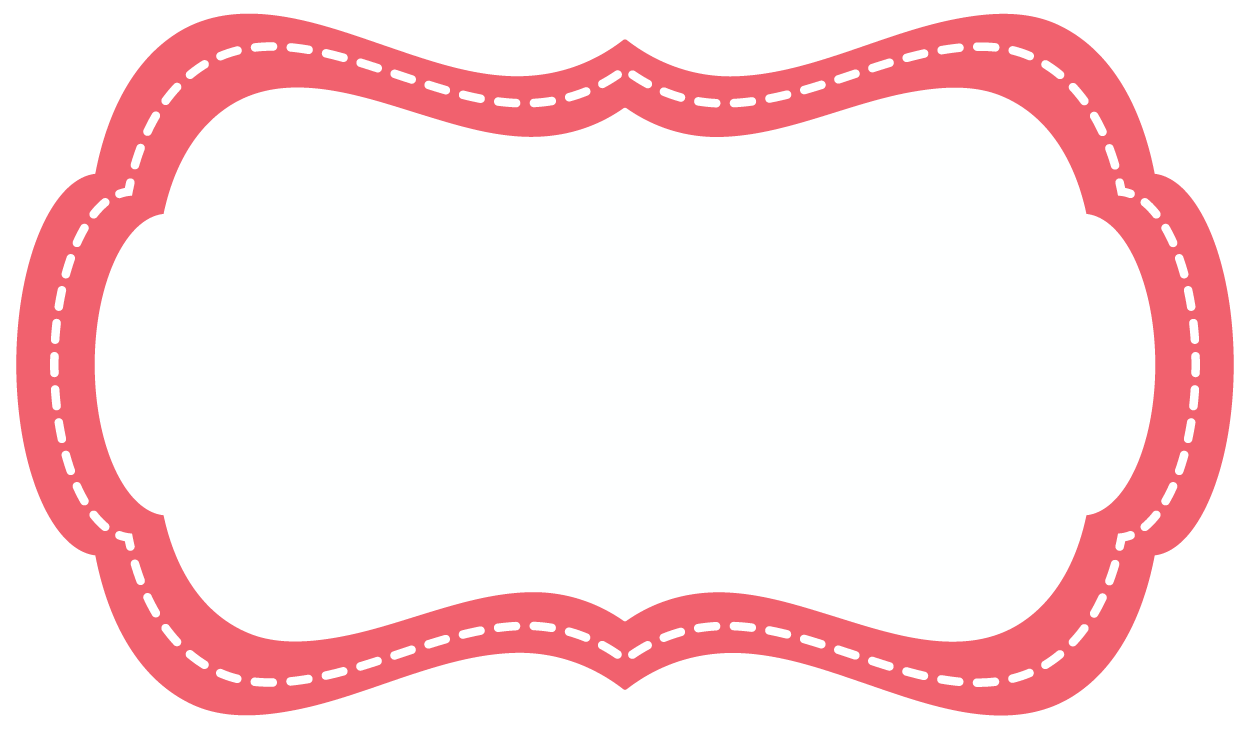 Nice Work!
©www.thecurriculumcorner.com
9 + 10
A.     19
B.     18
C.     17
D.     20
©www.thecurriculumcorner.com
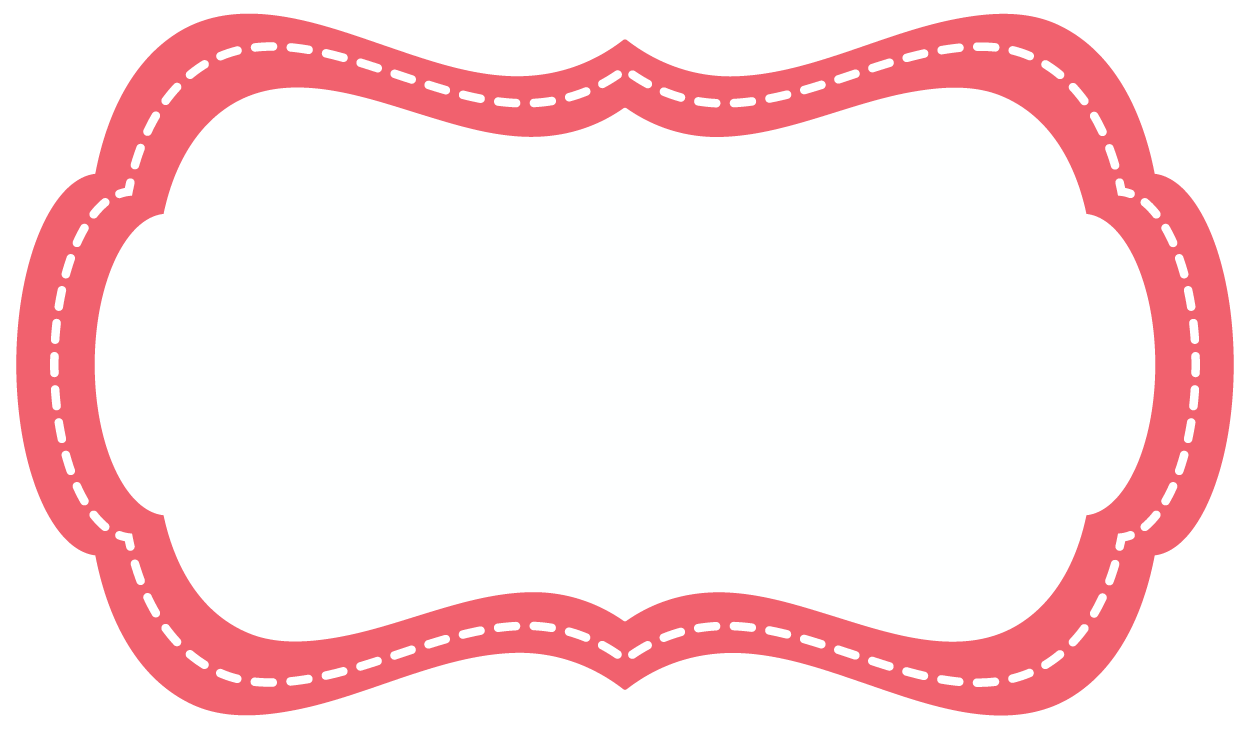 Try Again!
©www.thecurriculumcorner.com
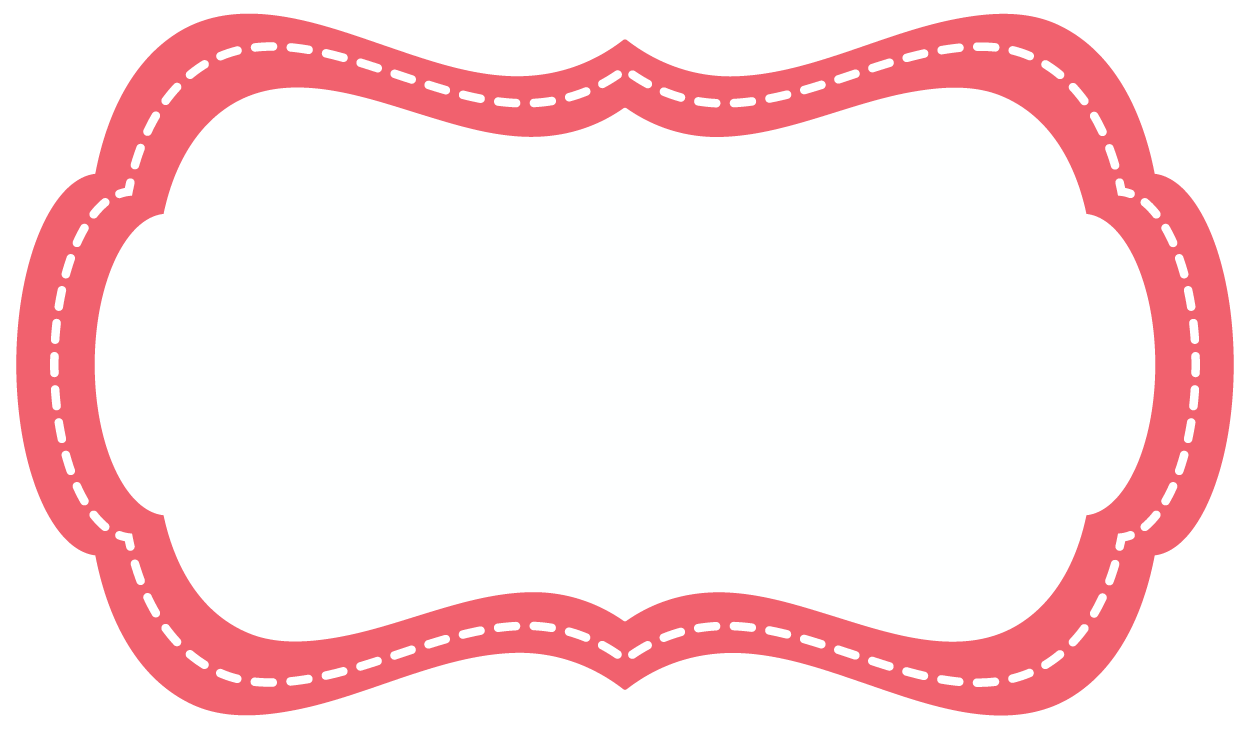 Nice Work!
©www.thecurriculumcorner.com
4 + 5
A.      8
B.      7
C.      9
D.     10
©www.thecurriculumcorner.com
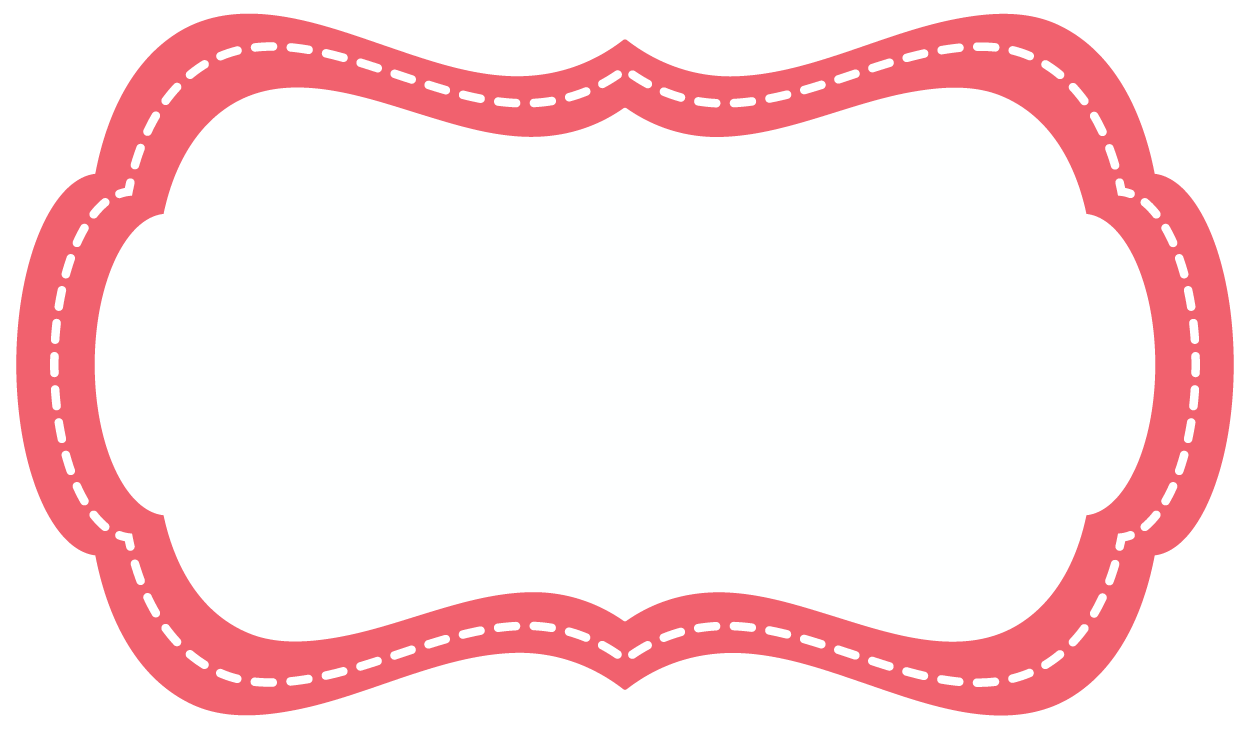 Try Again!
©www.thecurriculumcorner.com
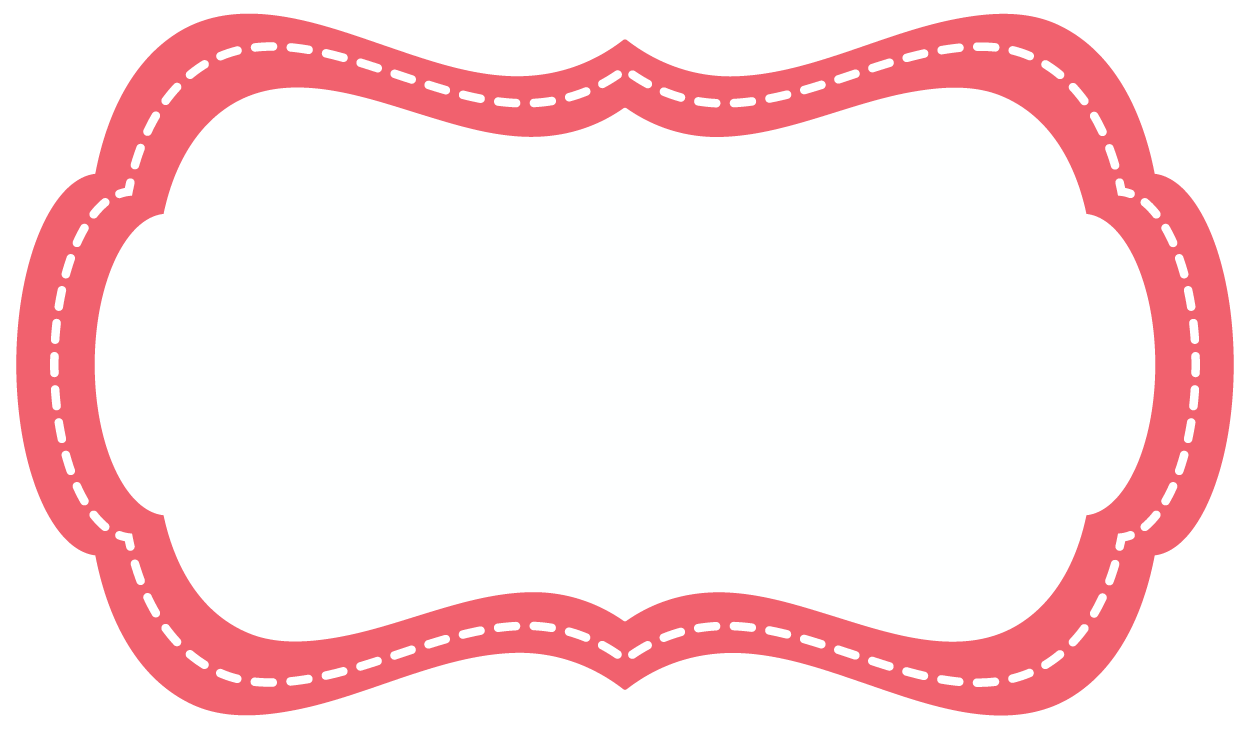 Nice Work!
©www.thecurriculumcorner.com
8 + 8
A.      15
B.      17
C.      19
D.      16
©www.thecurriculumcorner.com
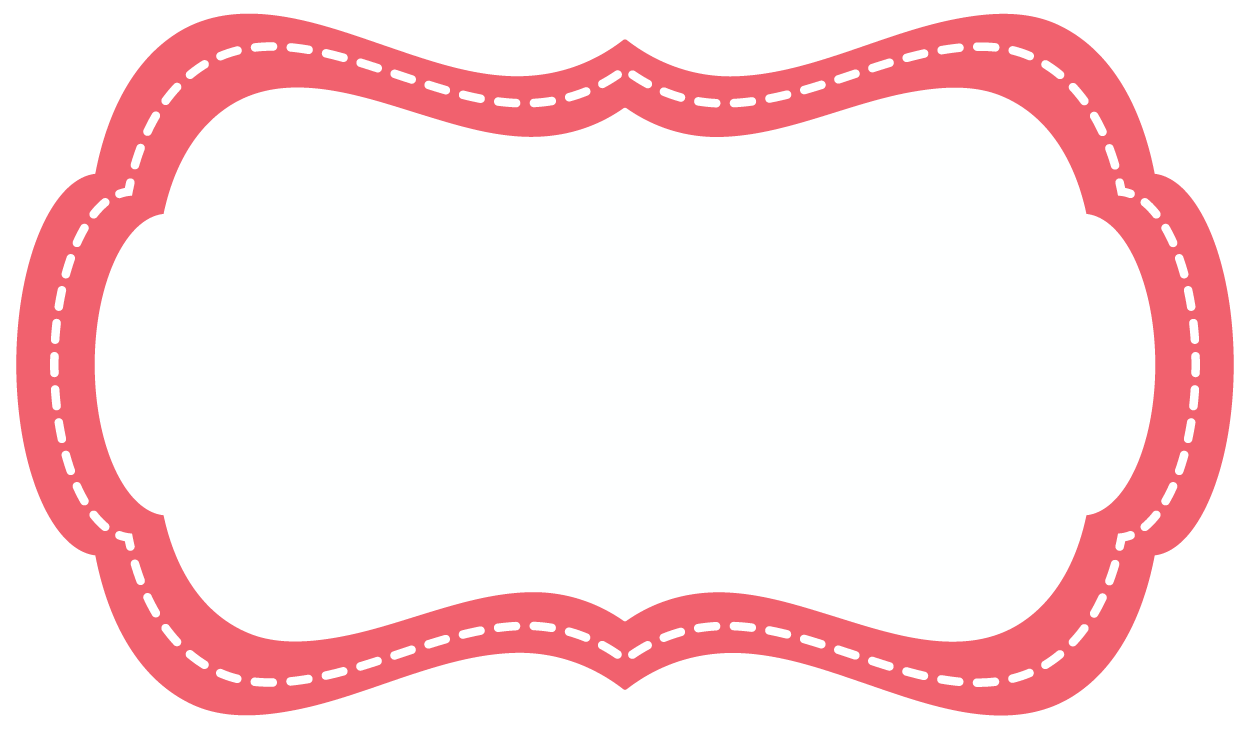 Try Again!
©www.thecurriculumcorner.com
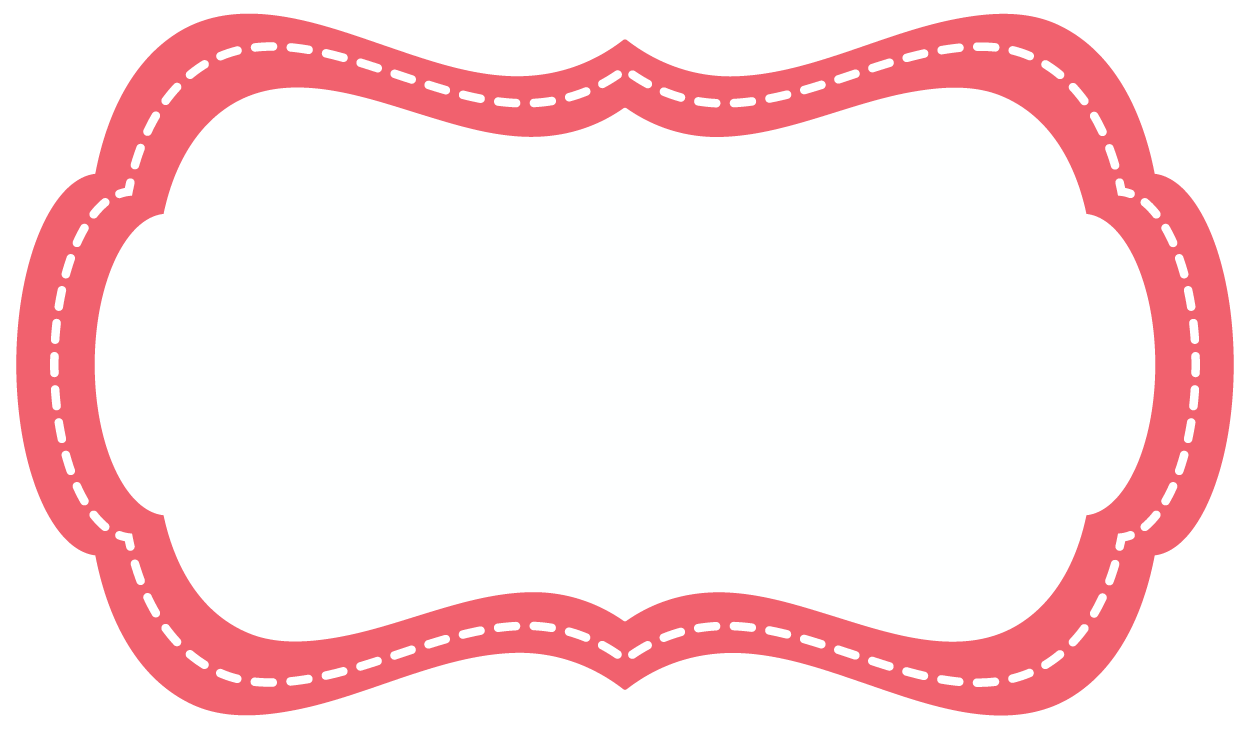 Nice Work!
©www.thecurriculumcorner.com
3 + 2
A.      6
B.      5
C.      4
D.      7
©www.thecurriculumcorner.com
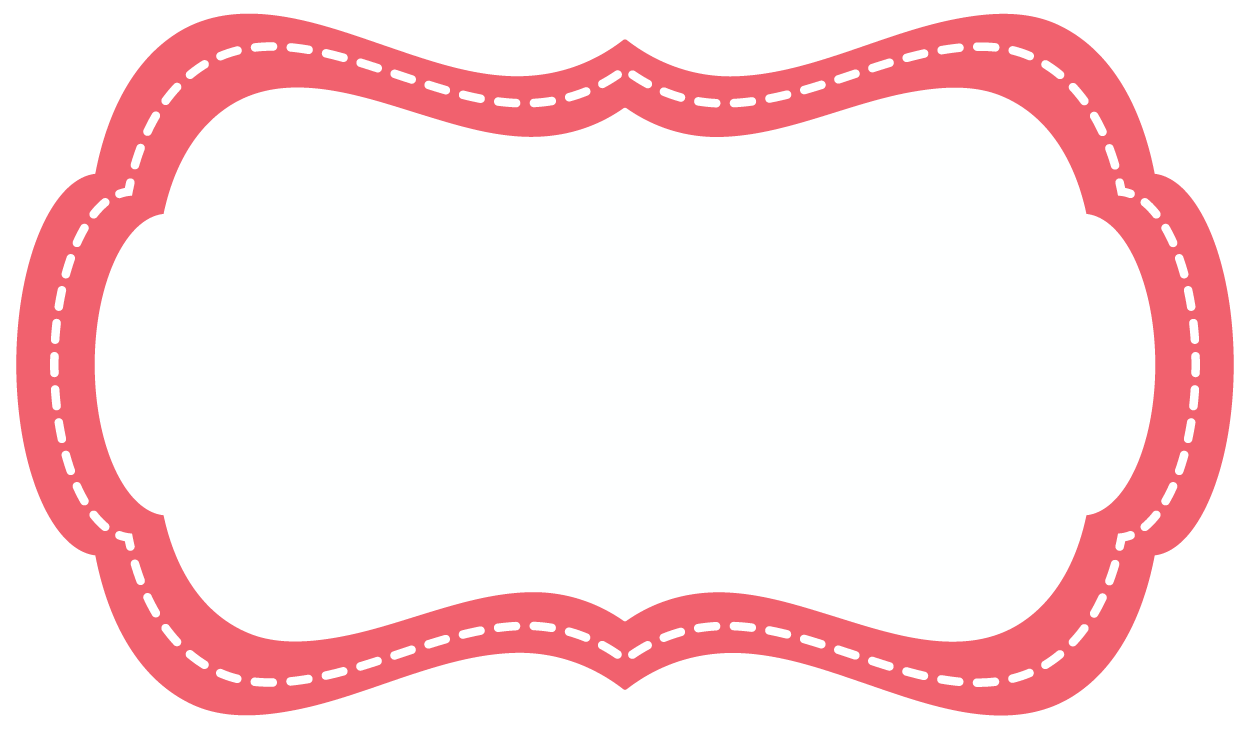 Try Again!
©www.thecurriculumcorner.com
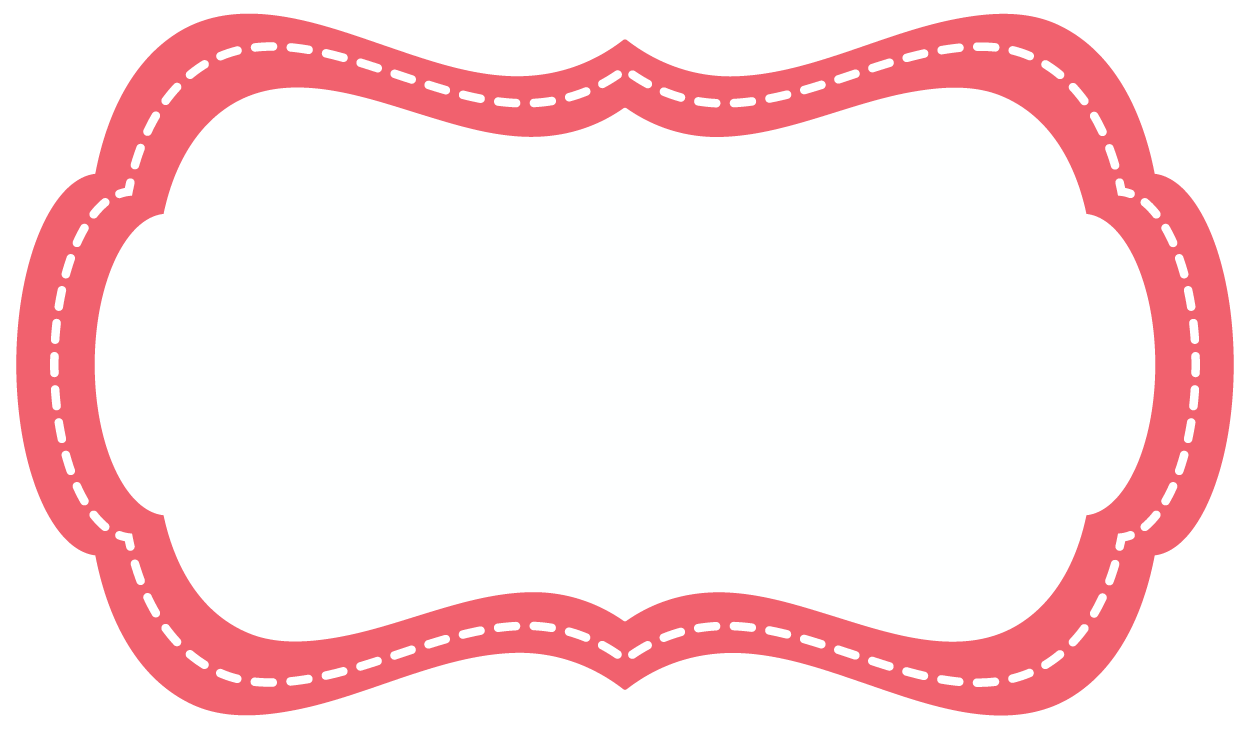 Nice Work!
©www.thecurriculumcorner.com
Good jobpracticing!
©www.thecurriculumcorner.com